Rupsenpracticum
Scholierenwebsitewww.plantenziektekunde.nl

Nibi-conferentie10 mei 2019
www.plantenziektekunde.nl
Scholierenwebsite



Jan-Kees Goud
Doriet Willemen






In opdracht van KNPV en WCS
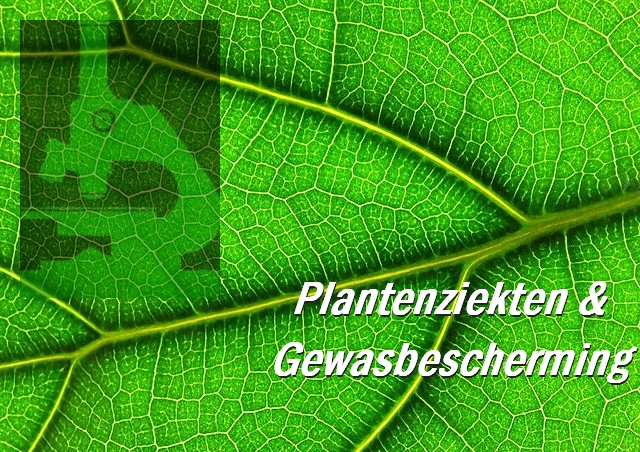 Indeling workshop
Korte uitleg

Zelf rupsenpracticum uitvoeren

Kort college biologische achtergrond/Invoer gegevens

Bespreken resultaten

Rupsenpracticum op school/Varianten practicum
Rupsen schadelijk voor plant?
Hoe kiest een rups?
Gedrag tijdens foerageren:

Zit stil
Beweegt  / op verkenning
Contact met blad
Proeft van blad
Rupsenpracticum
Wageningen URvakgroep Entomologie


Geschikt als:
Practicum
Profielwerkstuk
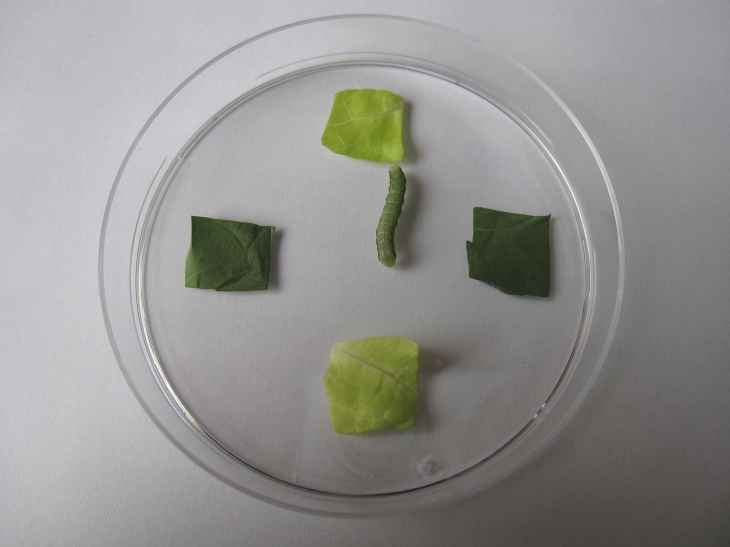 Voedselkeuze experiment
Twee plantensoorten
Kool
Boon

Twee rupsensoorten
Koolwitje
Kooluil
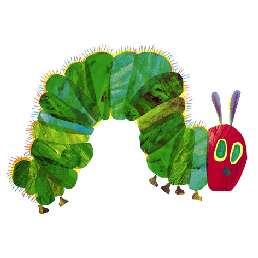 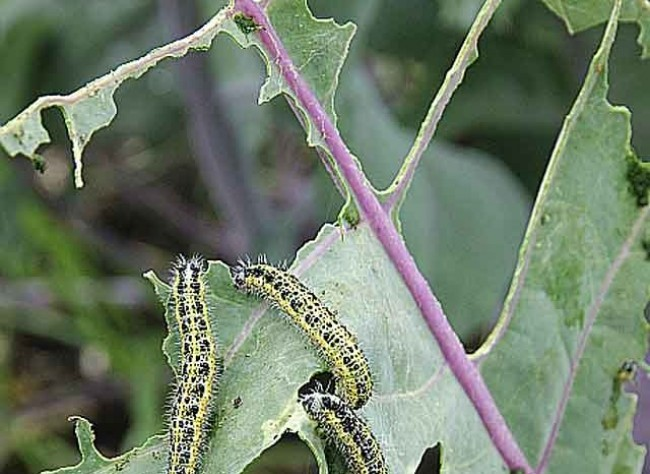 Koolwitje (Pieris brassicae)
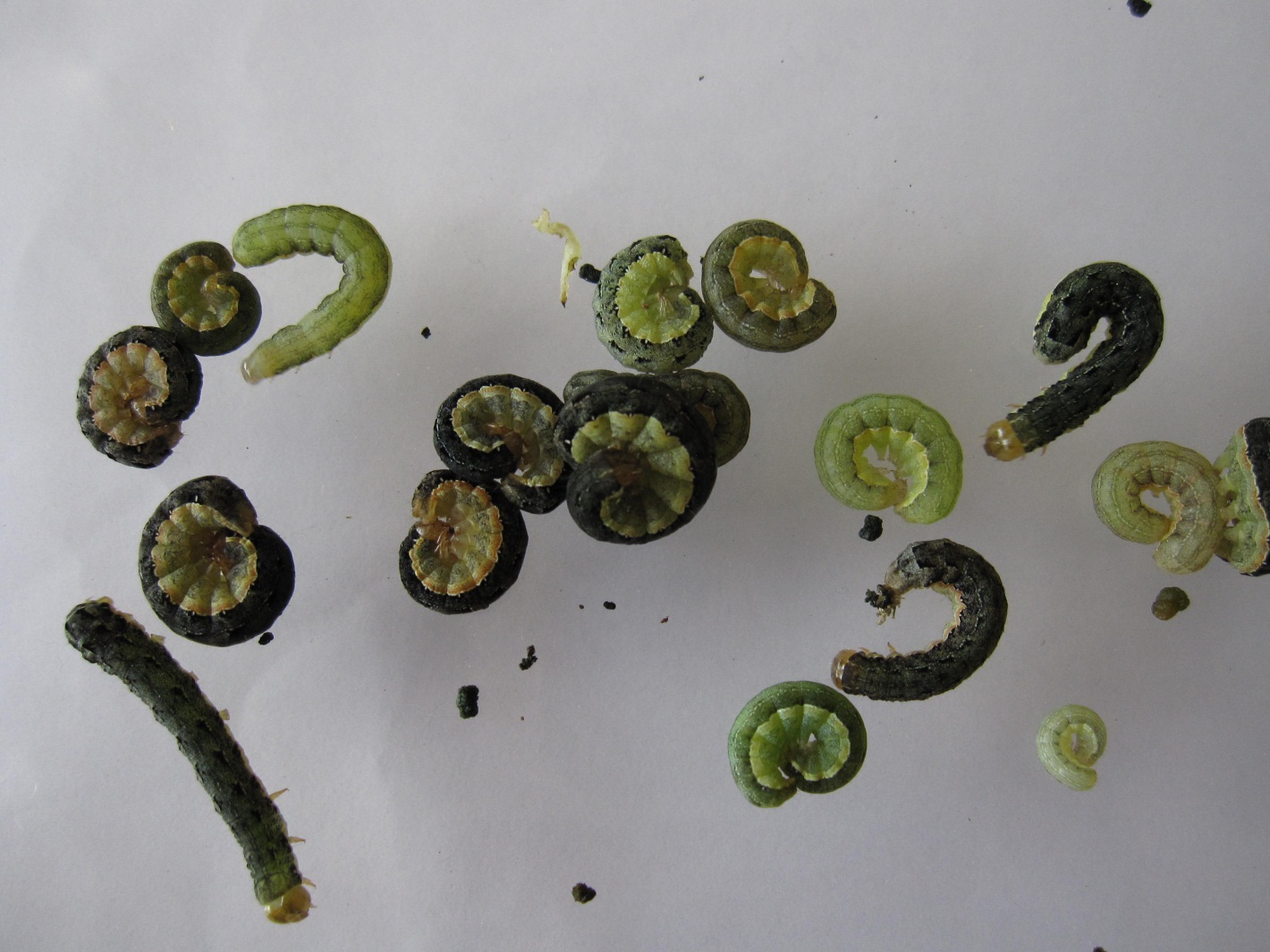 Kooluil (Mamestra brassicae)
Proefopzet
Koolwitje                               Kooluil
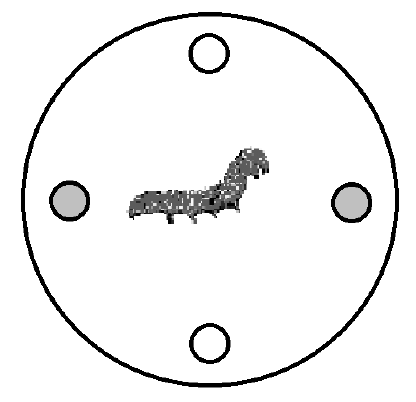 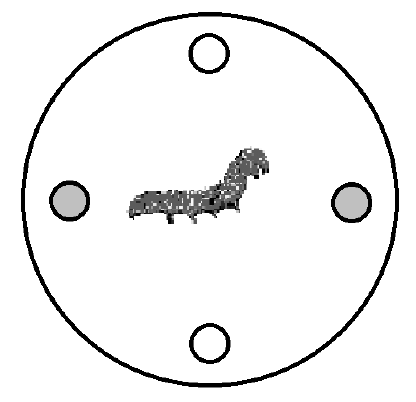 Vraagstelling
Heeft een rups voedselvoorkeur?

Meer specifiek:
Heeft koolwitje voorkeur voor 1 plant?
Heeft kooluil voorkeur voor 1 plant?
Toevalsfactor uitsluiten
Per deelnemer observaties van beide soorten:
Eigen scores optellen

Scores hele groep bij elkaar

Liefst allemaal even lang scoren:
Gelijke weging in statistische analyse
Proef inzetten
4x bladponsje boon en 4x kool
Gebruik aparte ponsboren
Op stukje hout

Tip: Geef aan op onderlegger wat wat is
Om de 30 sec. turven wat iedere rups doetop scoreformulier
Gedurende 15 minuten
Vragen?
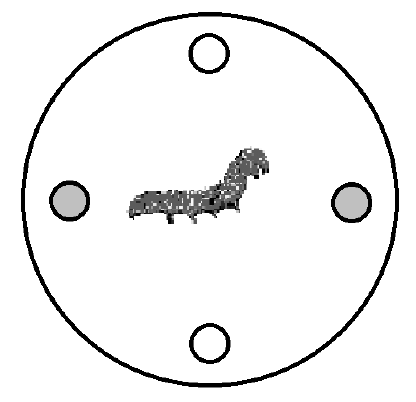 Klok
http://www.online-stopwatch.com/large-online-clock/
Rupsen belagen plantenAfweer door planten
Direct
Haren
Stoffen
Resistentie
Indirect
Natuurlijke vijanden
Vreetmachines
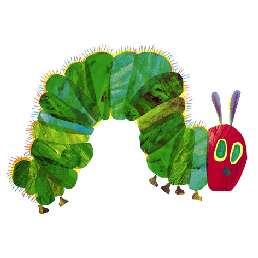 Eten, poepen en groeien

Een rups is 80% darm

Veel schade aan gewassen
Rupsenvraat verandert geuren
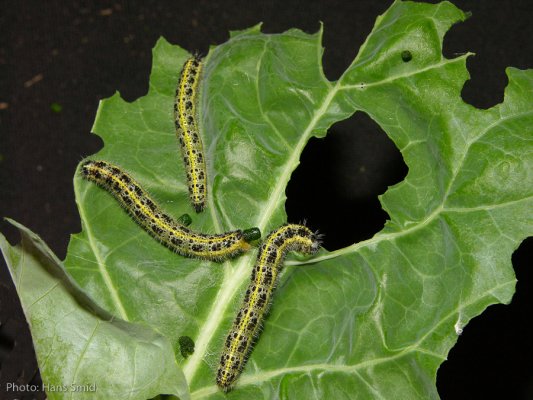 Koolwitje
Geur trekt sluipwespen aan
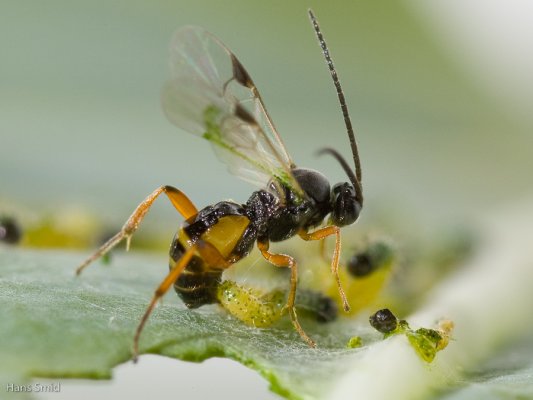 Cotesia sluipwesp
Geur trekt sluipwesp aan
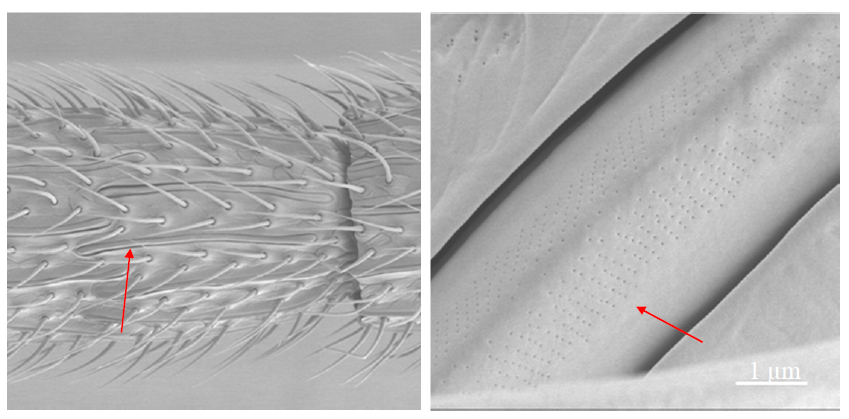 Antenne van sluipwesp
Interactie van 3 spelers: plant, plaag, parasiet
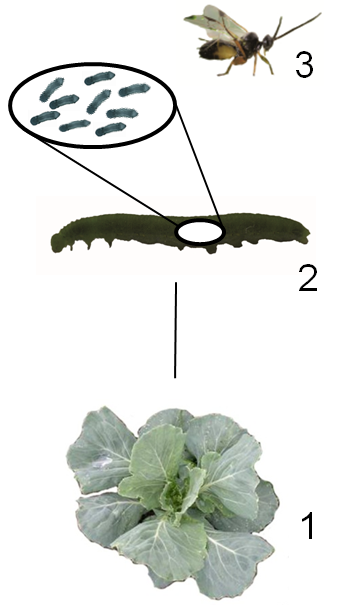 Film 
https://youtu.be/vMG-LWyNcAs
Sluipwespen commercieel gebruikt
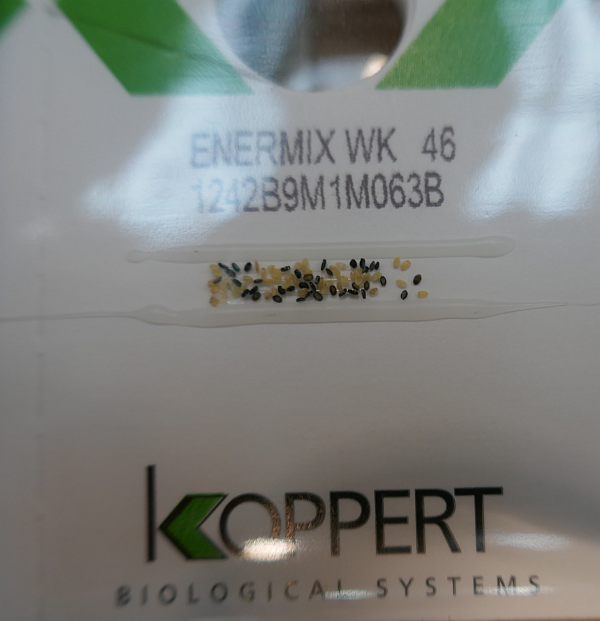 Encarsia en Eretmocerus-sluipwespen tegen witte vlieg
https://schooltv.nl/video/een-pop-van-een-witte-vlieg-hoe-helpt-een-wesp-de-tuinder/
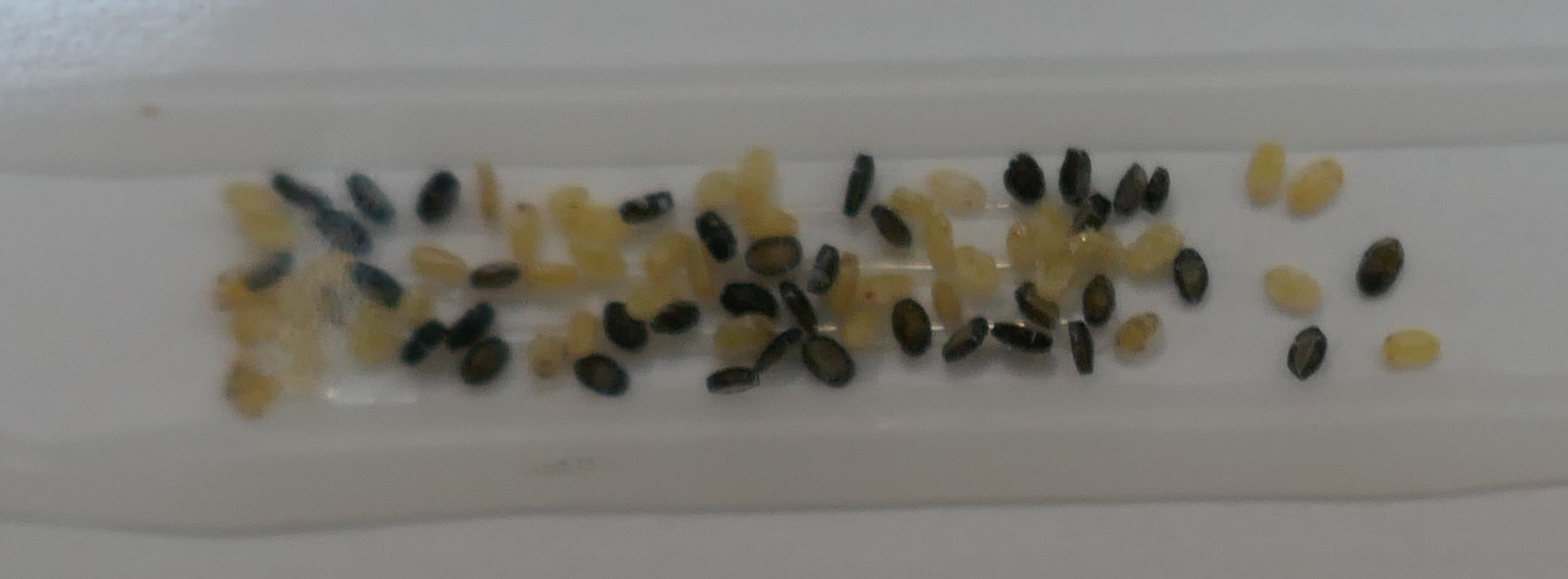 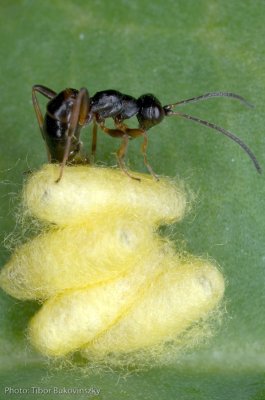 Hyperparasitoïden
Spuug van geïnfecteerde rups verandert
Trekt secundaire sluipwespen aan
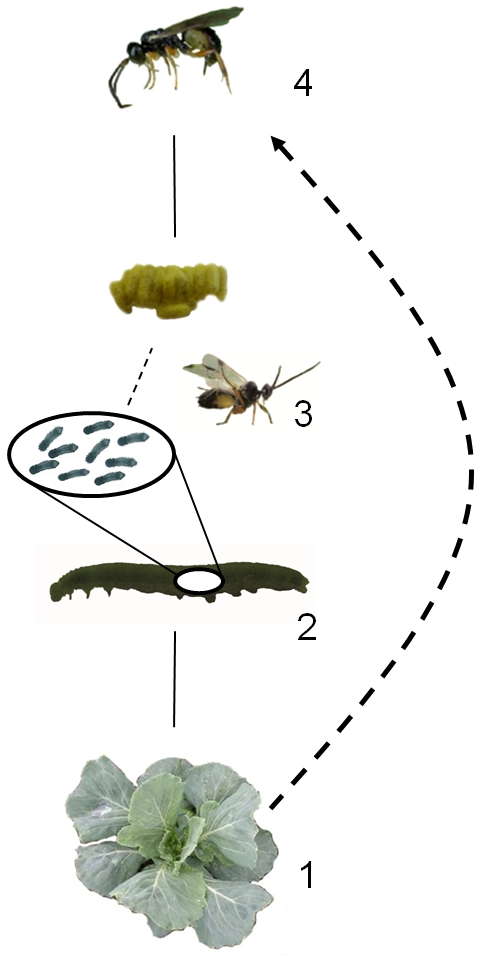 Voedselweb
Kool
Rups
Sluipwesp
Hyperparasiet
Voedselweb nog ingewikkelder
Meer spelers
Meer interacties
Nog veel onbekend!
Resultaten?
Verwachte uitkomst
Koolwitjes eten alleen kool

Kooluilen eten kool en boon 
50-50% ?
Resultaten eerder experiment
Zelf op school aan de slag
Nut voor leerlingen:
Kennismaking  met onderzoek doen
Leren nadenken: wat is jouw conclusie als je dit ziet?
Inzicht in statistisch verantwoord versus toeval
Benodigdheden practicum
http://www.plantenziektekunde.nl/rupsenproef/

Bestellen eipakketten
Scoreformulieren
Handleiding
Verzorging rupsen
Contactgegevens
Ei-pakketjes bestellen
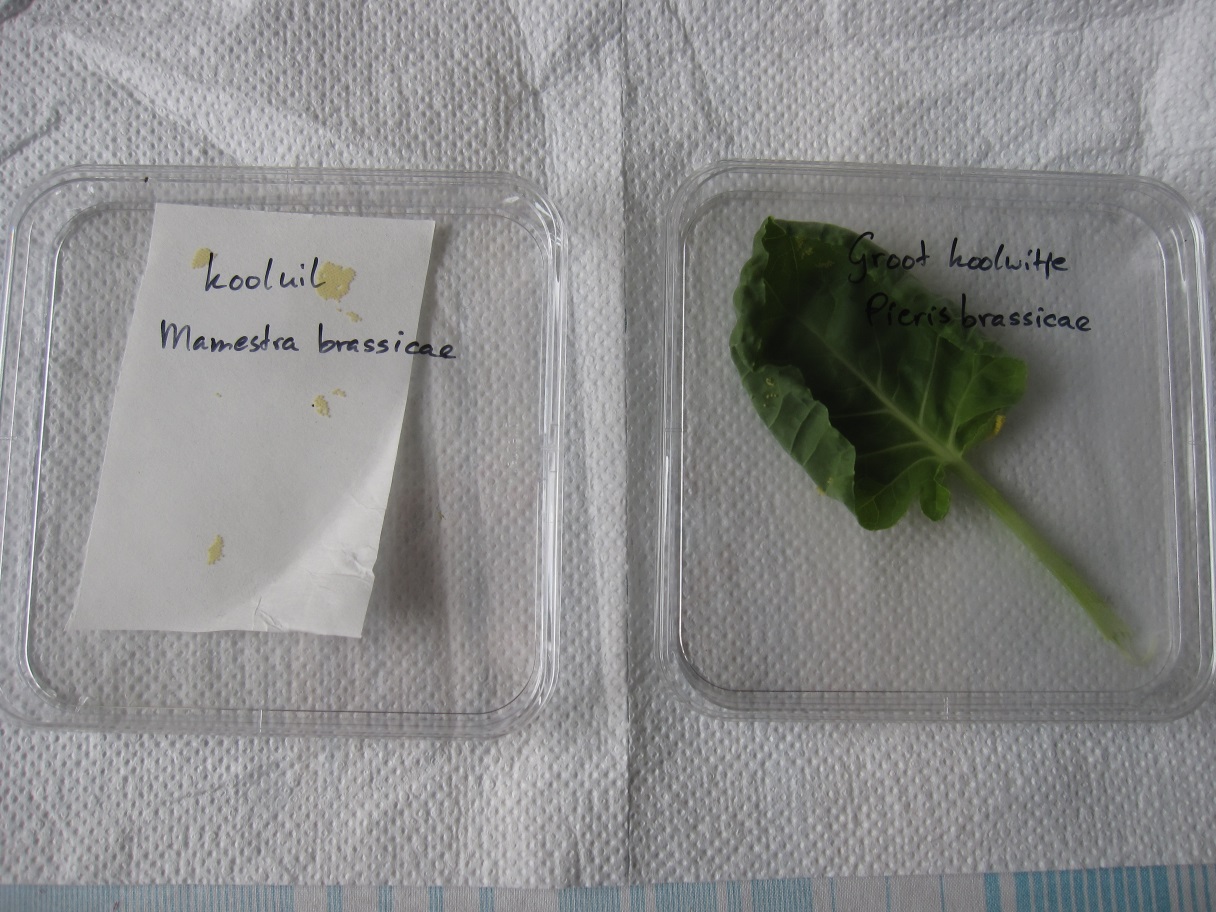 Eipakket Koolwitje
Uitkomen
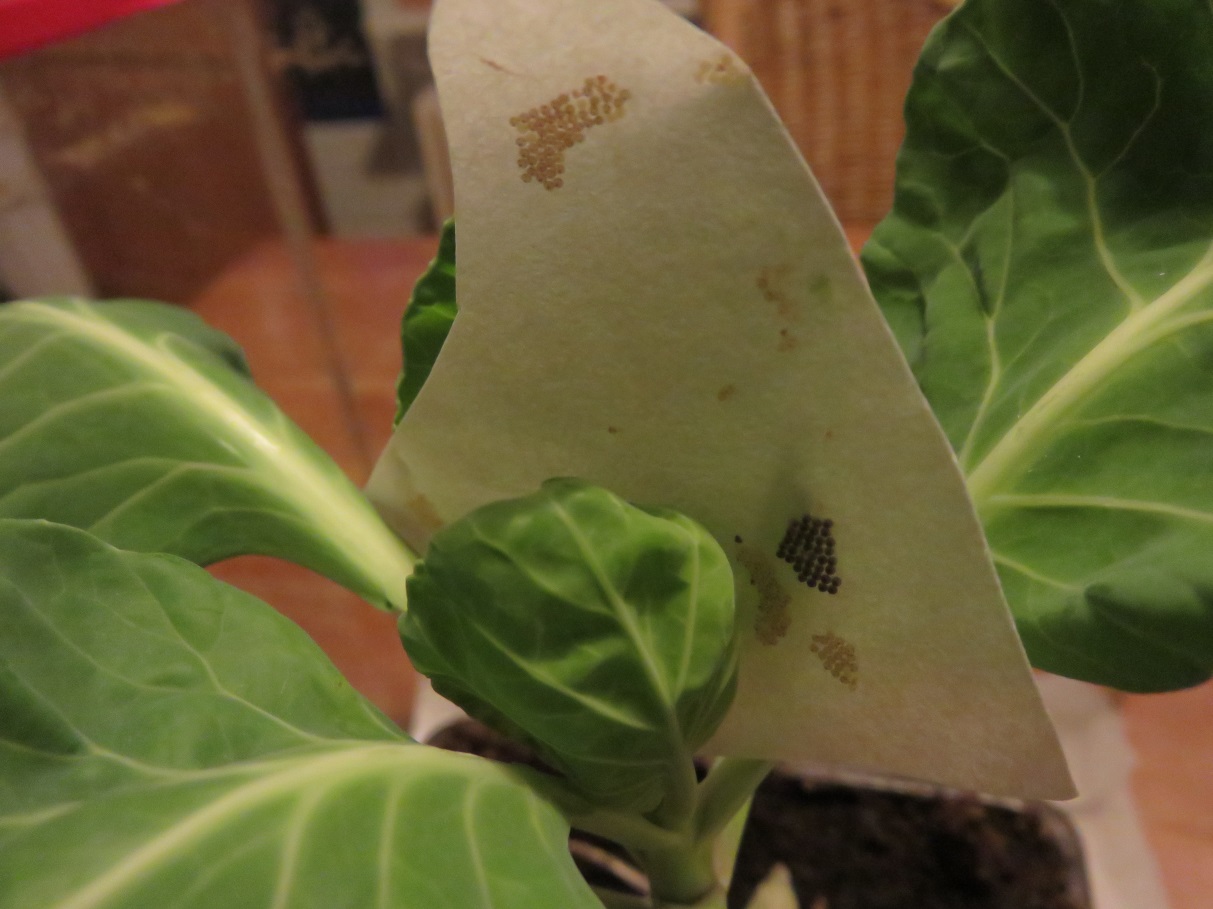 Jonge rupsjes
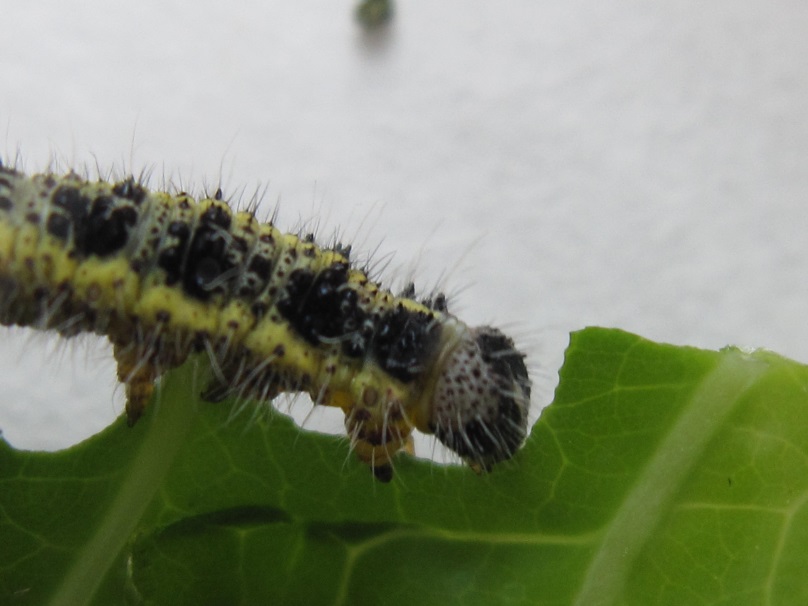 Verzorging
Biologisch voedsel!
Alle koolsoorten(bv witte kool of Chinese kool)
Vers blad (niet verlept)
Veel poepen = goed schoonhouden
Ontwikkeling
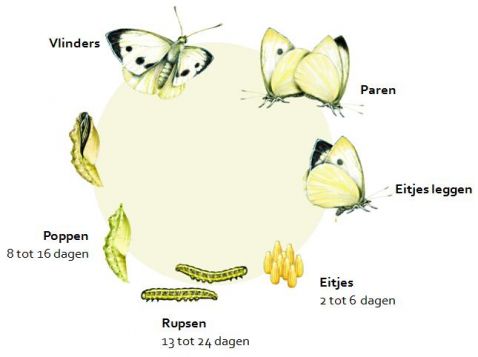 Afhankelijk van temperatuur en dieet 
Vervellen: 5 larvale stadia
L4: meest vraatzuchtig(na ong.10 dagen)
Verpoppen
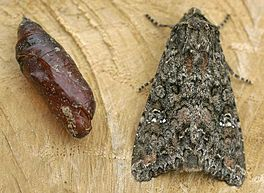 Tijdens L1 en L2 genoeg daglicht (>16 uur per etmaal)
Diapauze
Praktische tips
Rupsen vooraf laten hongeren

Licht dimmen in lokaal

Let op vervellen: geen activiteit / eetlust

Vierkantjes uit blad snijden / knippenipv ponsboor
Uitbreiding / varianten
Met andere plantensoorten, bijv. sla

Paralellproevenaan begin van de les inzetten, aan het einde van de les beoordelen

Zelf rupsen laten opkweken vanuit eipakket
Volgen van de ontwikkeling / meten van de groei van de rupsen bij verschillende diëten

Heeft het dieet tijdens opkweek invloed op later voedselkeuzegedrag?

Invloed van licht en temperatuur op de groei en ontwikkeling van rupsen.
www.plantenziektekunde.nl
Contact:doriet.willemen@kpnmail.nl






In opdracht van KNPV en WCS
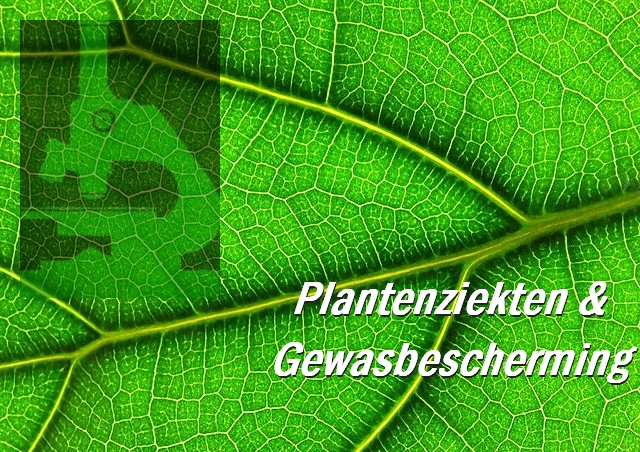 Statistiek
Hypothese?
Heeft een rups voedselvoorkeur?

Meer specifiek:
Heeft koolwitje voedselvoorkeur?
Heeft kooluil voedselvoorkeur?
In de statistiek:
H0: Er is geen voorkeur.
H1: Er is voorkeur.
Resultaat
Verwachte uitkomst
Kooluil eet kool en boon 
50-50% ?
Statistiek
PQRS: http://www.pyqrs.eu/home/
Statistiek
Experimentele eenheid is de rups
Optie 1: binominale verdeling
Statistiek
Experimentele eenheid is de rups
Optie 1: binominale verdeling
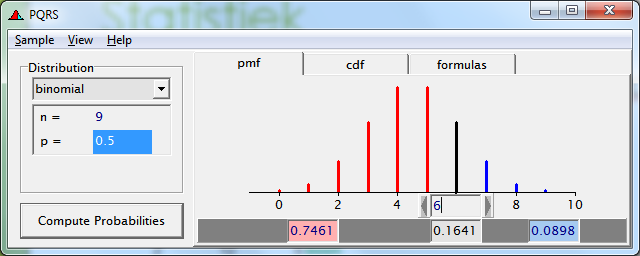 Statistiek
Verlies van informatie
Statistiek
De verschillen lijken groter bij kool: weging
Optie 2: Wilcoxon signed rank/rangtekentoets
Statistiek
De verschillen lijken groter bij kool
Optie 2: Wilcoxon signed rank/rangtekentoets
Goed gebruik van de informatie
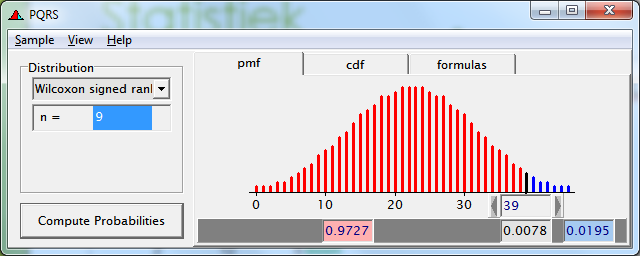